WELCOME TO PRESENTATIONLOAD
PREMIUM POWERPOINT SLIDES
Tunis
Algiers
Rabat
SLIDE EXAMPLE – MAP                              3D
Tripoli
Cairo
XXXXXXX
Nouakchott
Khartoum
Dakar
Asmara
Niamey
Bissau
Djibouti
N´Djamena
Bamako
Juba
Ouagadougou
Addis Abeba
Freetown
Abuja
Yamoussoukro
Monrovia
Porto–Novo
Accra
Bangui
Douala
Malabo
Mogadishu
Kampala
Sáo Tomé
Libreville
Nairobi
Kigali
Bujumbura
Brazzaville
Kinshasa
Dodoma
Luanda
Maroni
Lilongwe
Luanda
Lusaka
Harare
Antananarivo
Windhoek
Gaborone
Pretoria
Maputo
Maseru
Luanda
SLIDE EXAMPLE – GLOBE
XXXXX
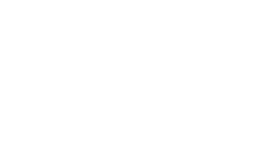 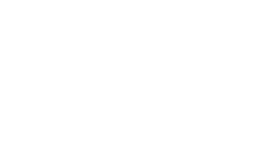 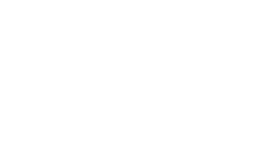 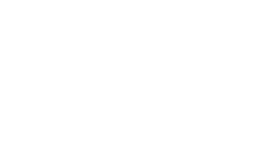 SLIDE EXAMPLE – 3D CUBE AGENDA
XXXXX
1
This is a placeholder text.
2
This is a placeholder text.
3
This is a placeholder text.
This is a placeholder text.
4
SLIDE EXAMPLE – CIRCLE PUZZLE                         3D
XXXX
DESCRIPTION 6
This is a placeholder text. This text can be replaced with your own text.
DESCRIPTION 1
This is a placeholder text. This text can be replaced with your own text.
DESCRIPTIONTEXT
DESCRIPTIONTEXT
DESCRIPTION 5
This is a placeholder text. This text can be replaced with your own text.
DESCRIPTION 2
This is a placeholder text. This text can be replaced with your own text.
DESCRIPTION 4
This is a placeholder text. This text can be replaced with your own text.
DESCRIPTION 3
This is a placeholder text. This text can be replaced with your own text.
SLIDE EXAMPLE – TARGET
XXXXXX
Placeholdertext here
Placeholder text here
GOALS
Placeholder
Placeholder
Placeholdertext here
Placeholder text here
SET YOUR GOALS AND TARGETS
XXXXXX
If you don’t want to use the style and size of the fonts as used in this placeholder it is possible to replace it by selecting different options.
The text demonstrates how your own text will look when you replace the placeholder with your own text.
For replacing the placeholder text you need to click on the placeholder text and insert your own text.
TARGETS
SLIDE EXAMPLE – LIGHT BULB
XXXXX
Description text
SLIDE EXAMPLE – LIGHT BULB
XXXXX
Description text